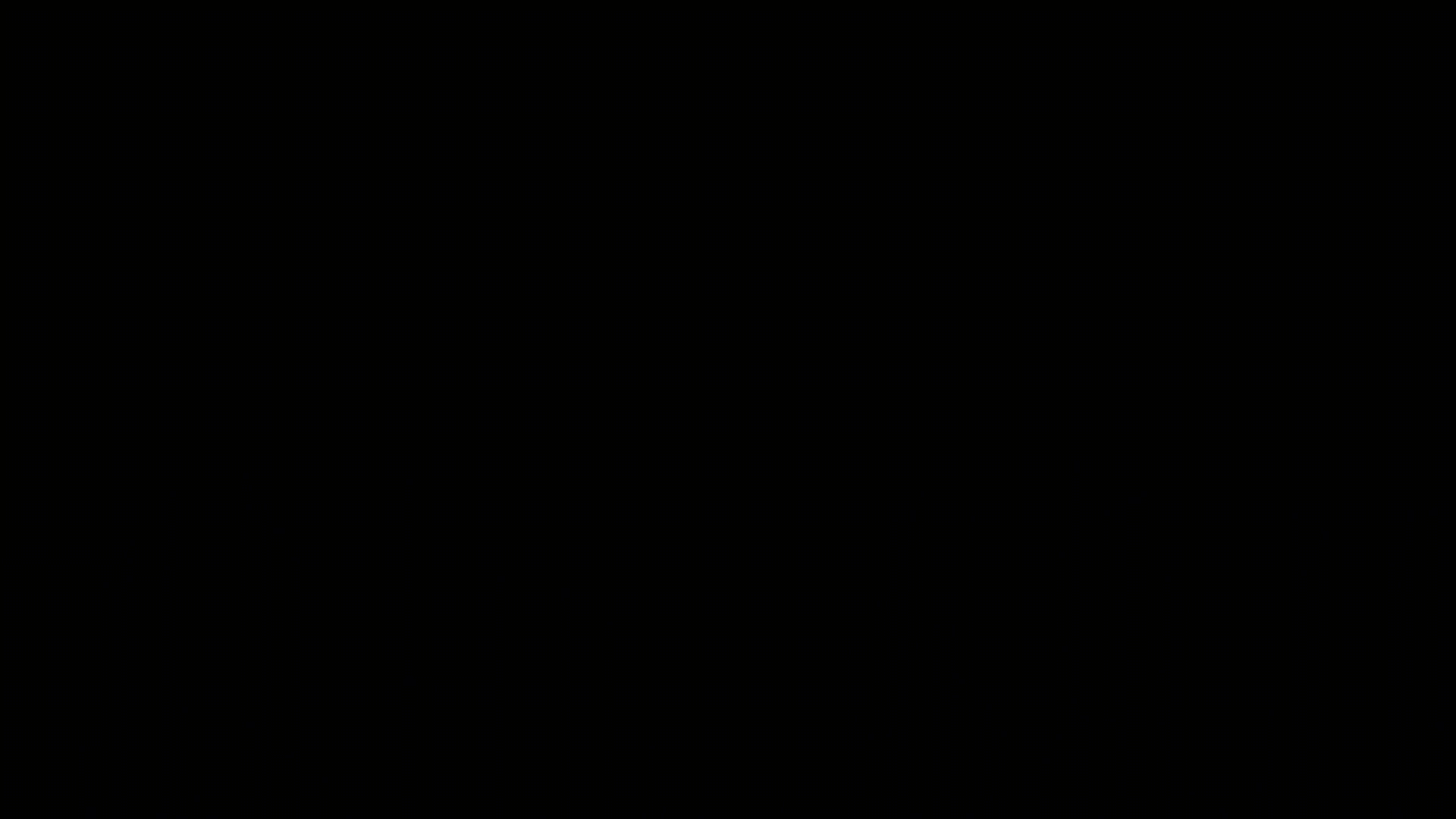 Dengue
Dengue
Quem está apresentando?
Guilherme
Ana Júlia
Anna Clara Beatriz
Maria Vitoria
Milla
Rayssa
Vitória
GERENCIAR GRUPO
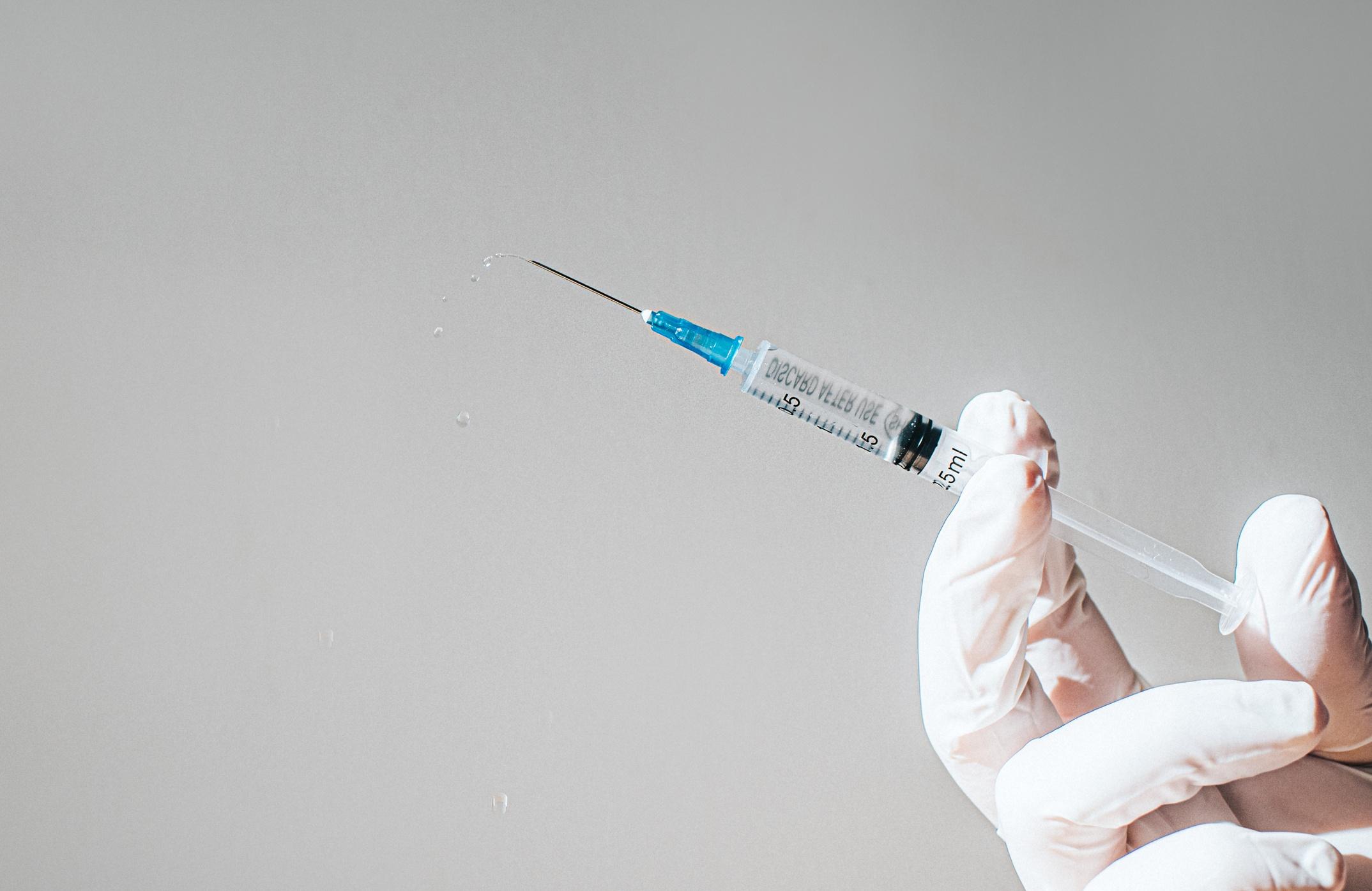 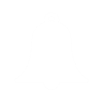 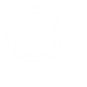 03/11-5/11
Analíses Clínicas
2232
Ana Júlia
Dengue
O Que é a Dengue?
A dengue é uma doença infecciosa febril aguda causada por um vírus pertence à família Flaviviridae, do gênero Flavivírus. O vírus da dengue apresenta quatro sorotipos, em geral, denominados DENV-1, DENV-2, DENV-3 e DENV-4. Esses também são classificados como arbovírus, ou seja, são normalmente transmitidos por mosquitos. No Brasil, os vírus da dengue são transmitidos pela fêmea do mosquito Aedes aegypti (quando também infectada pelos vírus) e podem causar tanto a manifestação clássica da doença quanto a forma considerada hemorrágica.
Assistir
Mais informações
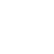 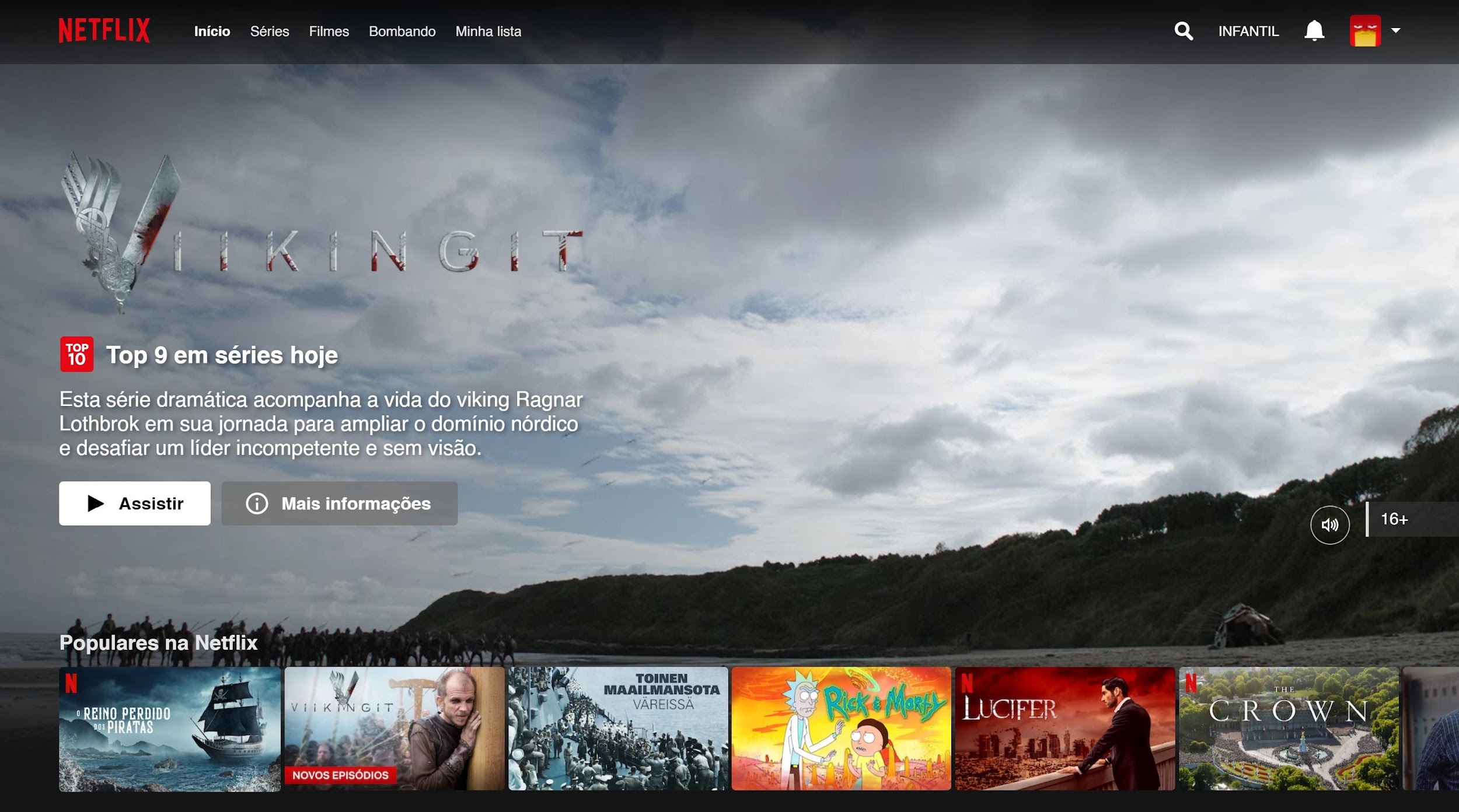 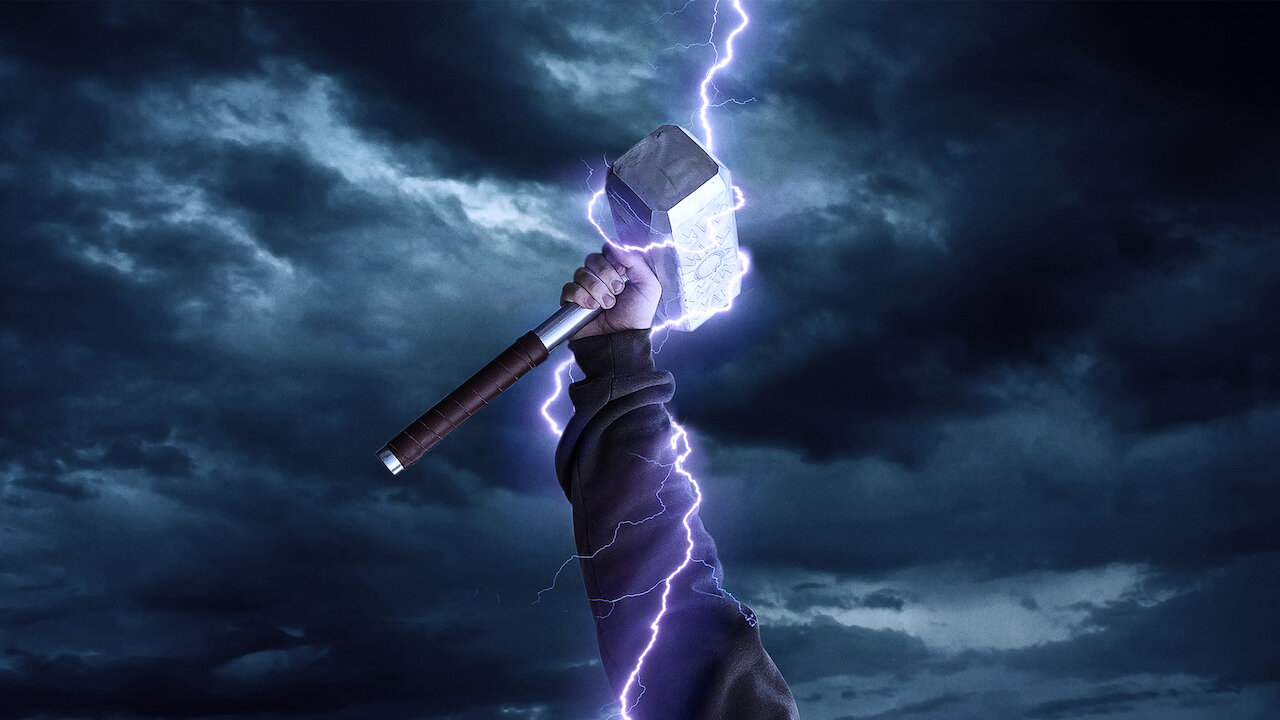 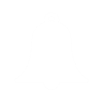 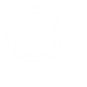 Analíses Clínicas
Ana Júlia
03/11-05/11
Dengue
2232
Sintomas da Dengue
MITOLOGIA NÓRDICA
-Febre alta > 38.5ºC.
-Dores musculares intensas.
-Dor ao movimentar os olhos.
-Mal estar.
-Falta de apetite.
-Dor de cabeça.
-Manchas vermelhas
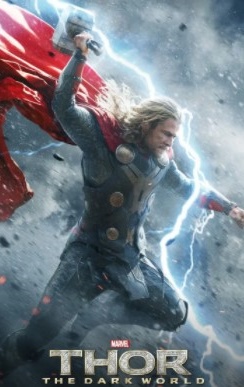 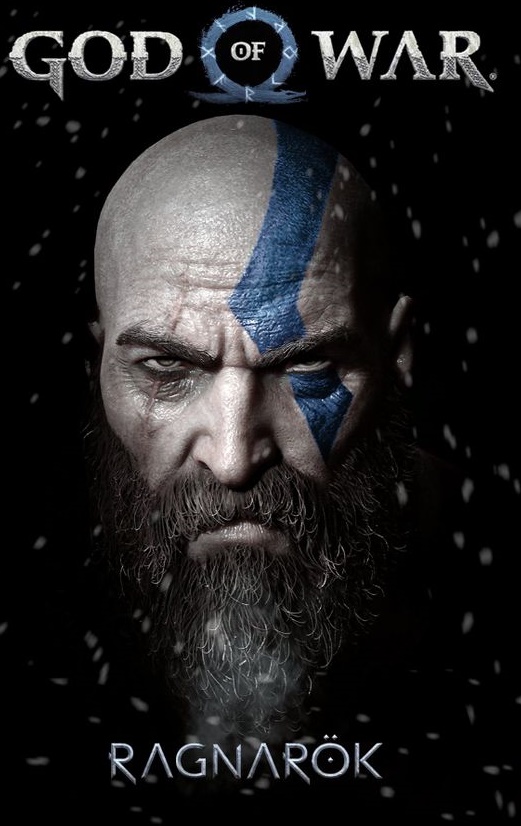 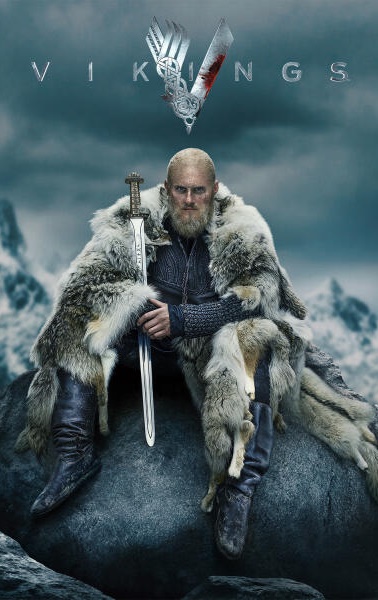 Lorem ipsum dolor sit amet, consectetuer adipiscing elit. Maecenas porttitor congue massa. Fusce posuere, magna sed pulvinar ultricies, purus lectus malesuada libero, sit amet commodo magna eros quis urna.
Sintomas mais graves
 -Dor abdominal intensa e contínua, ou dor à palpação do abdome. 
-Vômitos persistentes. 
-Acumulação de líquidos (ascites, derrame pleural, derrame pericárdico). 
-Sangramento de mucosa ou outra hemorragia. 
-Aumento progressivo do hematócrito. 
-Queda abrupta das plaquetas.
Assistir
Mais informações
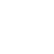 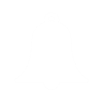 Analíses Clínicas
03/11-05/11
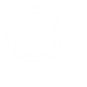 2232
Rayssa
Dengue
Diagnóstico da Dengue
O diagnóstico da dengue é clínico e feito por um médico. É confirmado com exames laboratoriais de sorologia, de biologia molecular e de isolamento viral, ou confirmado com teste rápido (usado para triagem).
Dengue tem cura? 
A dengue, na maioria dos casos, têm cura espontânea depois de 10 dias. A principal complicação é o choque hemorrágico, que é quando se perde cerca de 1 litro de sangue, o que faz com que o coração perca capacidade de bombear o sangue necessário para todo o corpo, levando a problemas graves em vários órgãos e colocando a vida da pessoa em risco.
Assistir
Casos de Dengue
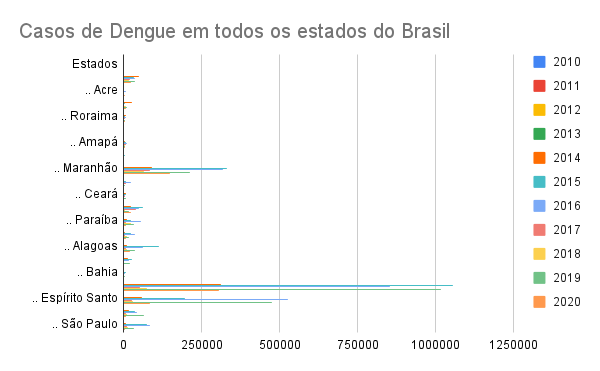 Observando os gráficos do Brasil, podemos analisar que, principalmente a região sudeste, tiveram uma crescente onda de casos (especialmente nos anos de 2015 e 2019).
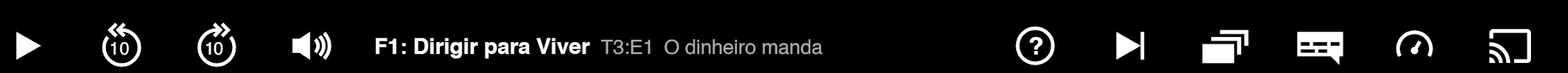 Casos de Dengue-na região sudeste
Casos de Dengue
A partir de 2019 os casos de dengue tiveram uma considerável diminuição, foi pensada uma hipótese para explicar essa diminuição,  acredita-se que por conta da pandemia as pessoas começaram a ficar mais em suas residências, resultando em um cuidado maior com suas casas, evitando deixar lixo e água parada em locais propícios a reprodução do mosquito, a população no geral criou uma conscientização maior e assim cuidando melhor das áreas em que vivem.
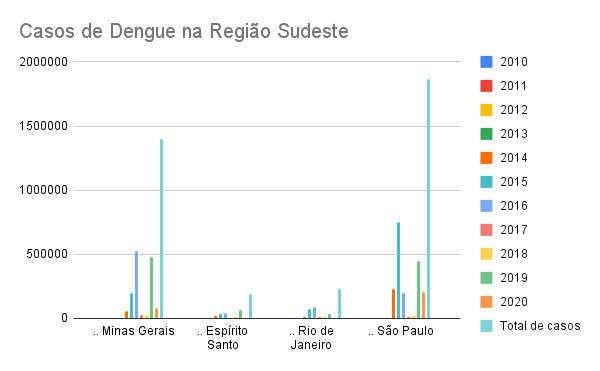 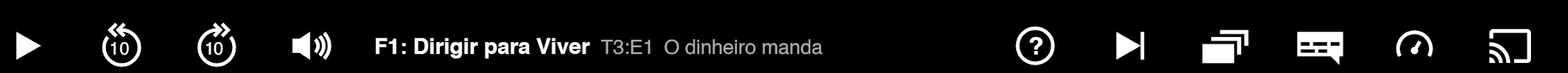 Casos-na Região Sudeste
Internações Por Dengue
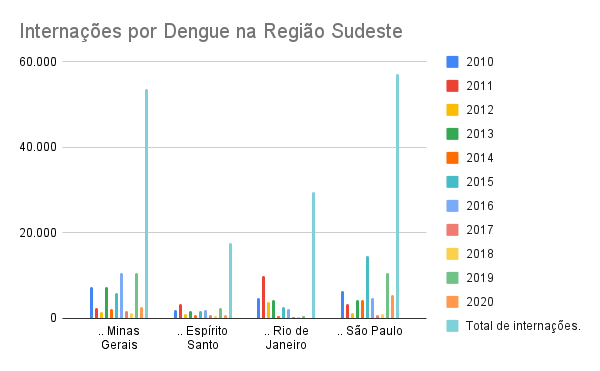 As internações por Dengue tiveram alta entre 2015 a 2017, acredita-se que com a crescente de casos as internações cresceram de forma proporcional, porém após 2 anos de manejo da doença, foi aprimorada a forma de tratamento, diminuindo a necessidade de internações.
As internações por Dengue duravam no máximo 3 dias.
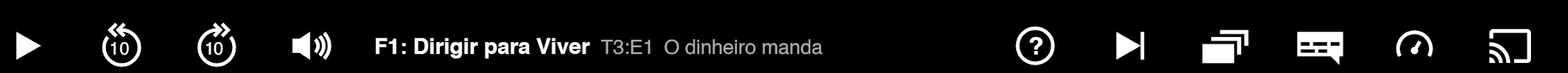 Tópico 3 - Subtítulo
Óbitos Por Dengue
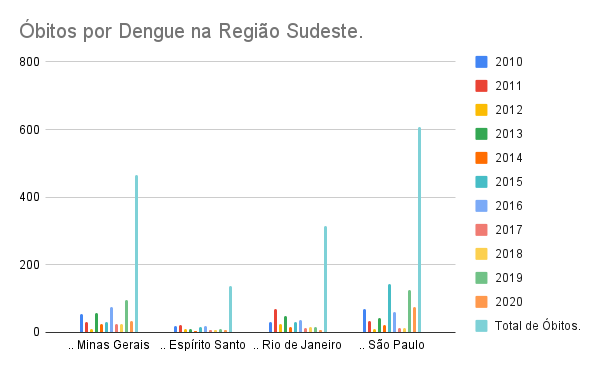 Os óbitos por dengue tiveram um aumento entre 2015 a 2019, porém acredita-se que o mesmo tenha crescido na proporcionalidade das infecções.
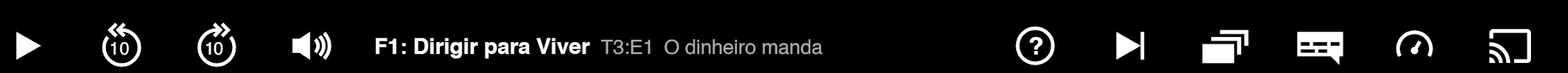 Tópico 4- Subtítulo
dENGUE X eteot
Fizemos uma pesquisa nessa pesquisa participaram 105 pessoas 74% das pessoas eram do gênero feminino  e 25% do gênero masculino. 60% não tiveram dengue e 40% tiveram dengue. 
81,3% não foram identificados com dengue,14,7% foram  identificados com tipo 1, 2,7% foram identificados com dengue tipo 2 e apenas 1,3% foram diagnosticados com dengue tipo 3.
36,2% não apresentaram sintomas, 46,4% apresentaram dores locais, 39,1% dor nas articulações, 36,2% apresentaram fadiga,53% apresentaram febre, 49% apresentaram dor de cabeça,31,9% apresentaram manchas vermelhas na pele, 36,2% apresentaram enjoos ou vômitos. 
apenas 5,7% dos entrevistados precisaram ser internados.
88,3% não foram diagnosticados com dengue mais que uma vez.
A resposta mais dada quando perguntada a melhor forma de combater o A. aegypti foi: “evitar água parada”. Evitar água parada é uma das medidas mais importantes, já que fazendo isso, você estará impossibilitando a reprodução do mosquito, logo impedindo ou diminuindo o foco do mosquito na região
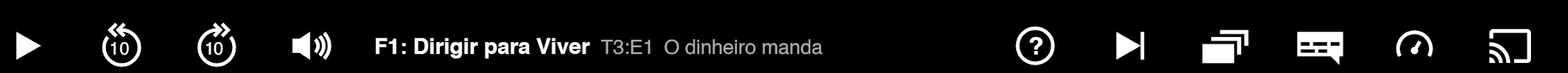 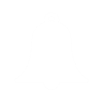 2232
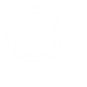 03/11-05/11
Analíses Clínicas
Aluno
Dengue
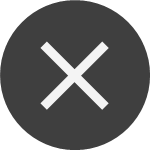 Conclusão
Para se prevenir da Dengue é necessário Manter bem tampado tonéis, caixas e barris de água;  Lavar semanalmente com água e sabão tanques utilizados para armazenar água; Manter caixas d'água bem fechadas; Remover galhos e folhas de calhas; Não deixar água acumulada sobre a laje; Encher pratinhos de vasos com areia até a borda ou lavá-los uma vez por semana; Trocar água dos vasos e plantas aquáticas uma vez por semana;Colocar lixos em sacos plásticos em lixeiras fechadas; Fechar bem os sacos de lixo e não deixar ao alcance de animais; Manter garrafas de vidro e latinhas de boca para baixo; Acondicionar pneus em locais cobertos; Fazer sempre manutenção de piscinas;Tampar ralos; Colocar areia nos cacos de vidro de muros ou cimento; Não deixar água acumulada em folhas secas e tampinhas de garrafas; Vasos sanitários externos devem ser tampados e verificados semanalmente; ● Limpar sempre a bandeja do ar condicionado;Lonas para cobrir materiais de construção devem estar sempre bem esticadas para não acumular água; Catar sacos plásticos e lixo do quintal.
Dengue
Muito obrigado pela sua presença!